EIC Project Update
Jim Yeck, EIC Project Director

EIC Users Group Fall Quarterly Meeting

October 28, 2021
Outline
U.S. Department of Energy (DOE) Project Milestones
Project Requirements
Management and Organization
Cost and Funding Plans
CD-2/3A Preparation
Key Challenges and Governance
DOE Review October 19-21
Summary
2
DOE Project Planning Process*
EIC
*
PED
Funds
Operating* Funds
Construction & PED
Funds
Operating Funds
Initiation
Definition
Execution
Closeout
Conceptual Design
Preliminary Design
Final Design
Construction
CD-2
Approve Performance Baseline (PB)
CD-0
Approve Mission Need
CD-1
Approve Alternative Selection
and Cost 
Range
CD-4
Approve
Start of Operations or Project Completion
CD-3
Approve Start of Construction or Execution
Critical
Decisions
EIC Critical Decision Plan
CD-2/3a 	April 2023
CD-3	July 2024
CD-4a early finish	July 2030
CD-4a 	July 2031
CD-4 early finish	July 2031 
CD-4	July 2033
Assumption: 	
3 Months Continuing Resolution (CR)
Project typically receives 1/12 per month during CR
Request
PED Funds
Receive/Spend
PED Funds
* Example
Calendar Year
2023
2024
2025
2019
2020
2021
2022
2026
3
EIC Recent History and Plans
4
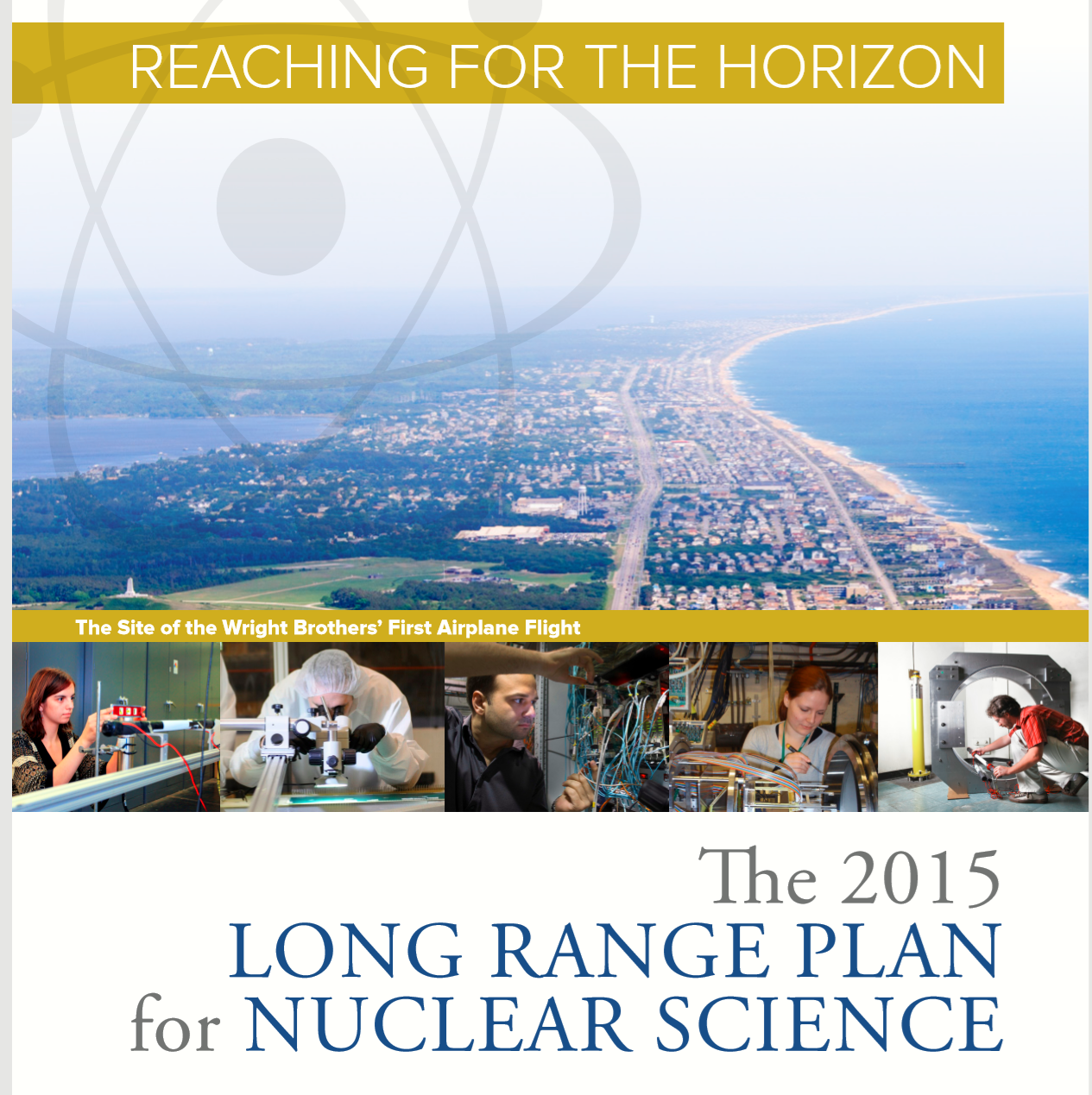 Project Requirements
Project Design Goals
High Luminosity: L= 1033 – 1034cm-2sec-1, 10 – 100 fb-1/year
Highly Polarized Beams:  70%
Large Center of Mass Energy Range: Ecm = 20 – 140 GeV
Large Ion Species Range:  protons – Uranium
Large Detector Acceptance and Good Background Conditions
Accommodate a Second Interaction Region (IR)

Conceptual design scope and expected performance meets or exceed NSAC Long Range Plan (2015) and the EIC White Paper requirements endorsed by NAS (2018)
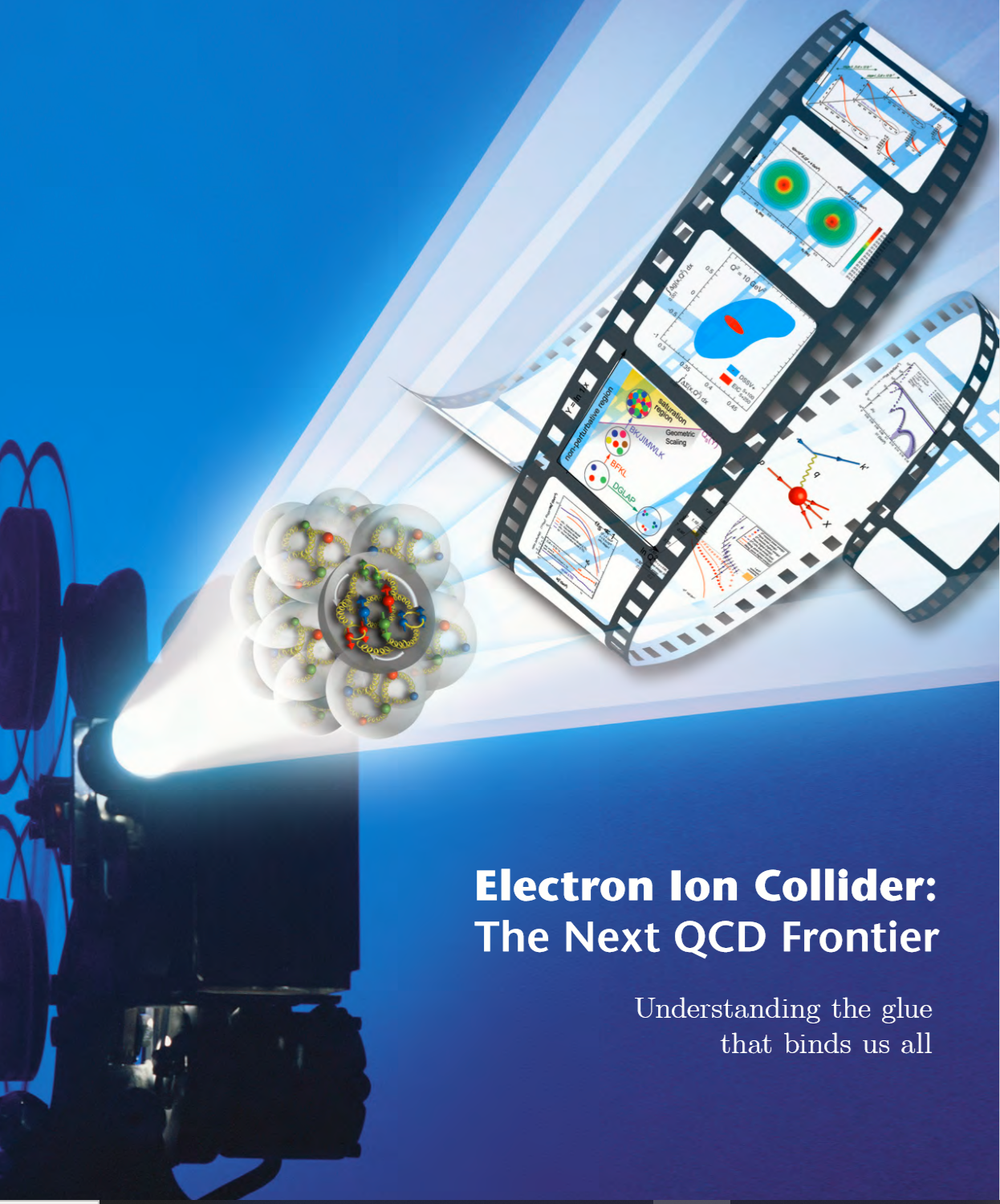 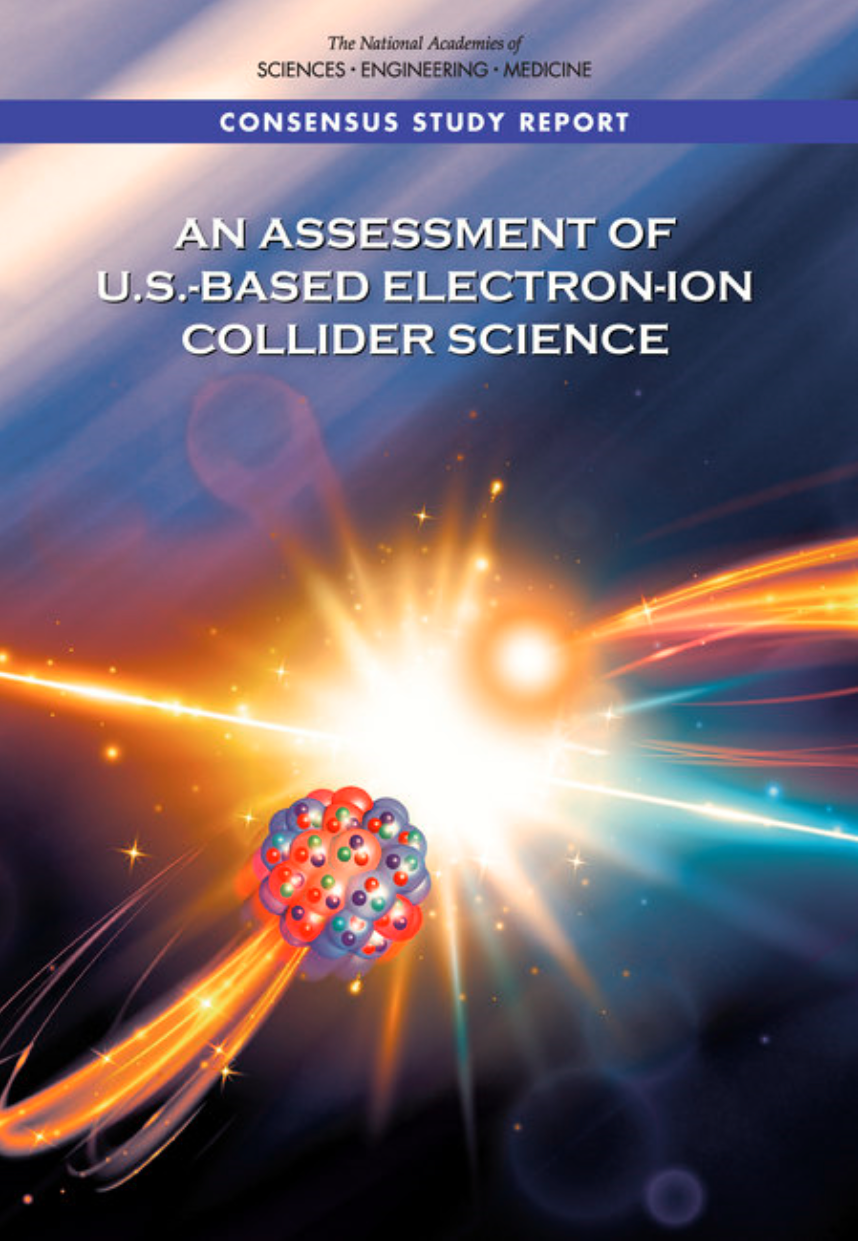 5
BNL/TJNAF Special Partnership
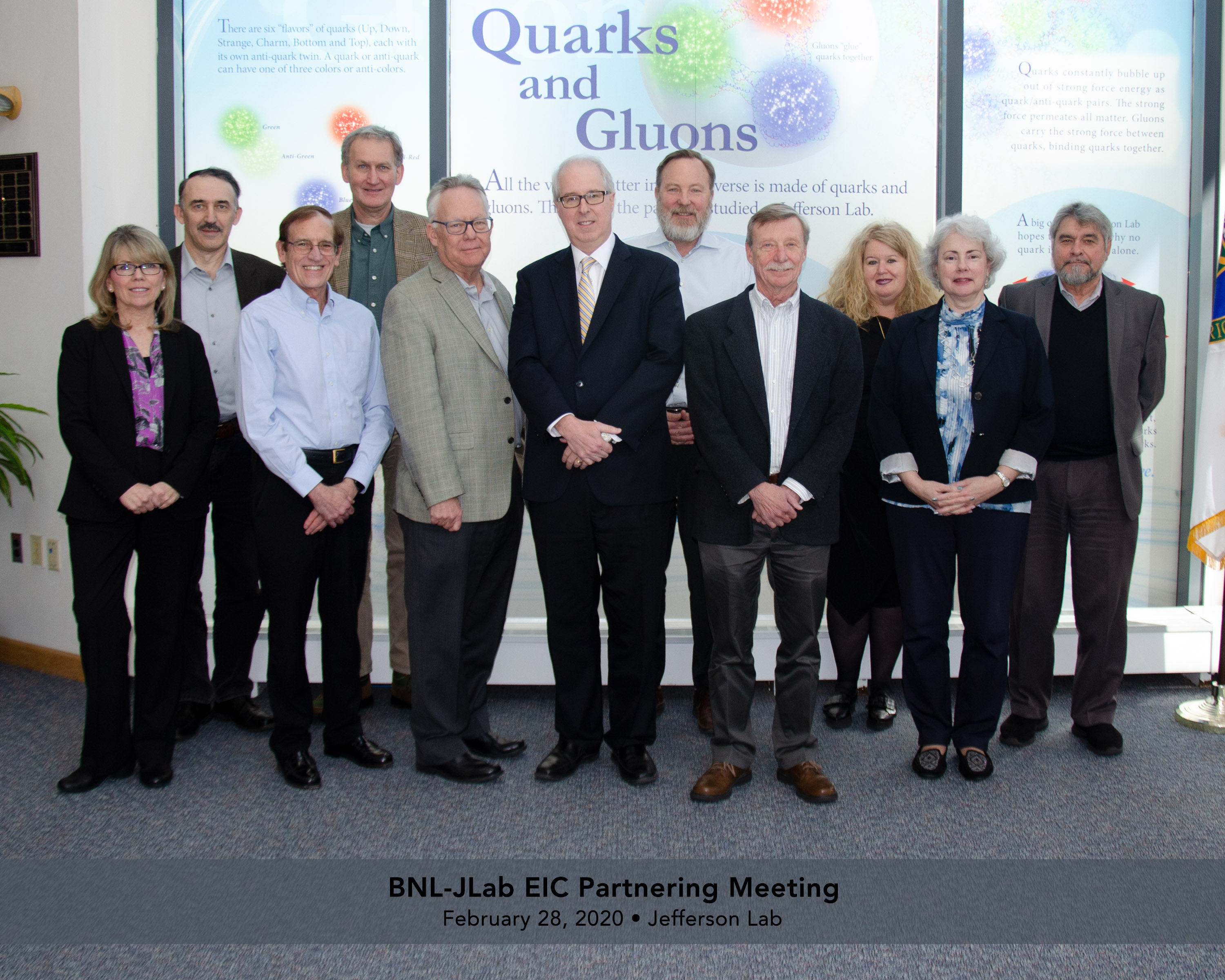 BNL/JLab partnership established in early 2020
Serve together as hosts for the EIC experimental program
Integrated project scope responsibilities recently defined
6
TJNAF Roles and Responsibilities
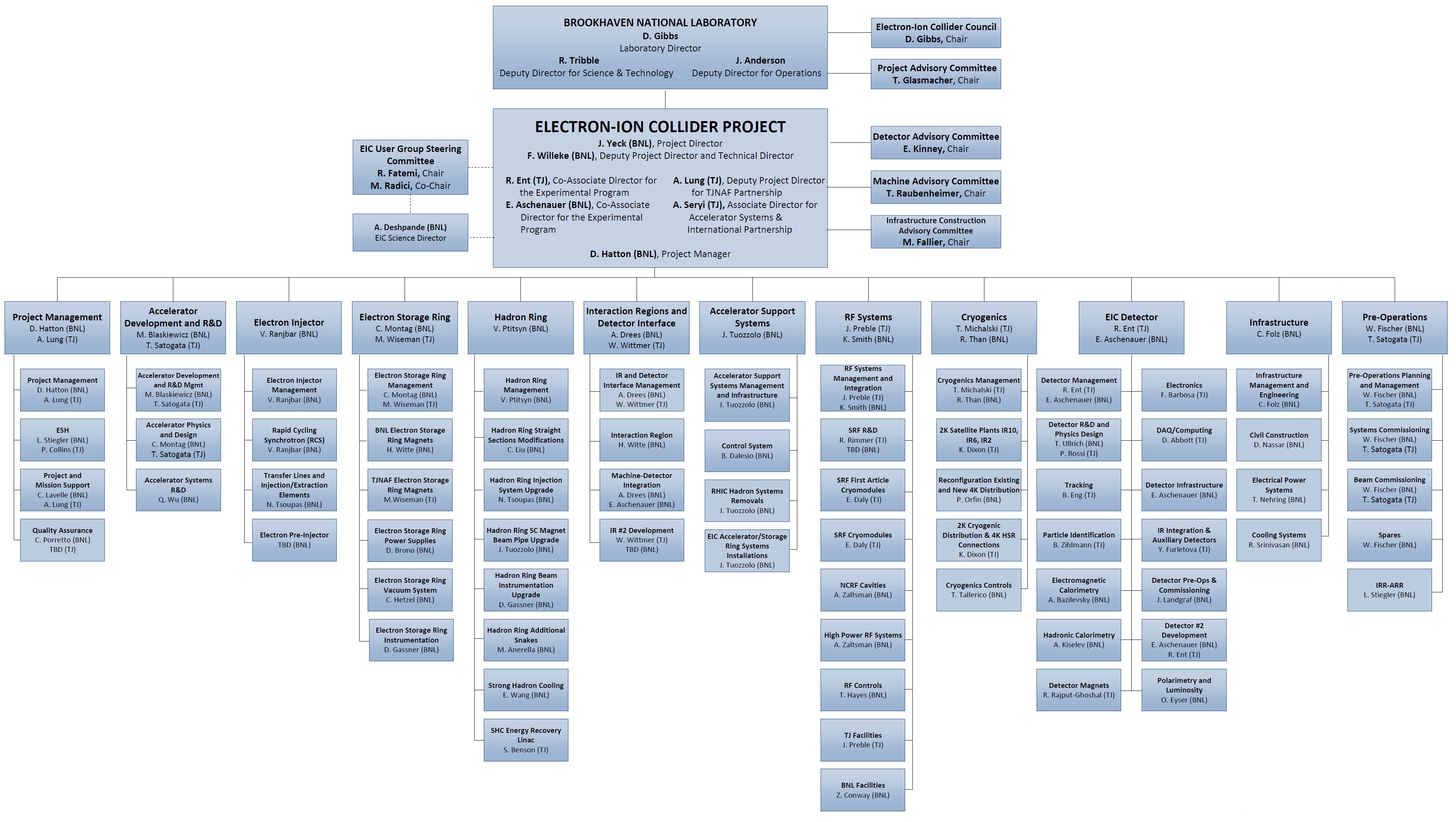 Responsibilities tied to expertise
7
EIC Partnerships
New York State
Empire State Development (ESD) Corporation will provide $100M for EIC infrastructure
Critical path infrastructure work can commence with the availability of the NYS funding
NYS ready to proceed
NYS, BNL, and DOE working together to resolve final details on the ESD grant agreement
Architecture and Engineering contract will be awarded in early 2022
8
EIC Partnerships
International and Domestic Partners
International and domestic partners are being pursued.  Bi-lateral meetings with potential partners are underway to discuss opportunities in the accelerator and experimental areas.
Accelerator Partnership (Assuming ~5% In-kind, pursuing 10% goal).
In-kind contributions to the accelerator design and hardware are being pursued and were discussed at the “EIC Accelerator Partnership Workshop” this week
BNL and TJNAF will also engage U.S. domestic partners
Experimental Program Partnership Activities (Assuming ~30% In-kind)
Expressions of Interest (EoI) submitted in 2020
Call for Collaboration Proposals for Detector(s) - March 2021
Collaboration Proposals Due – December 2021
EIC Project Detector Defined – March 2022
9
EIC Project Organization
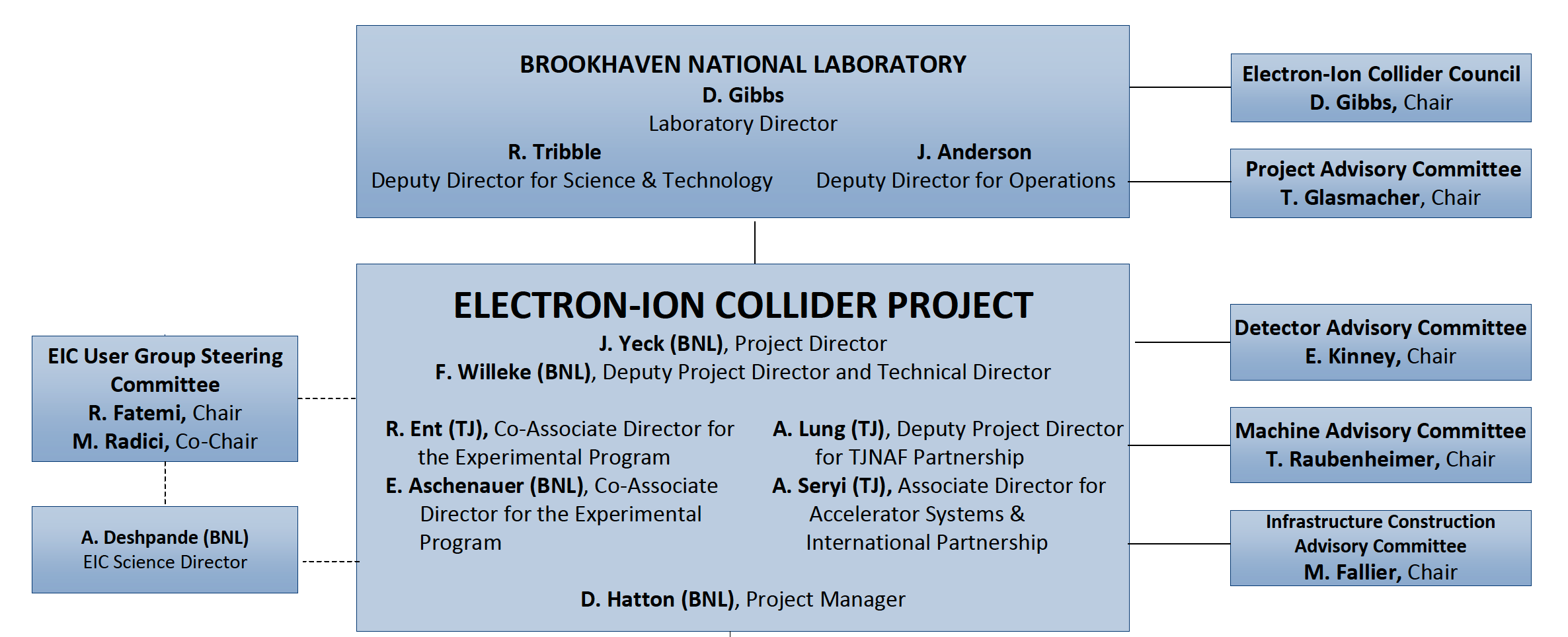 10
EIC Project Scope
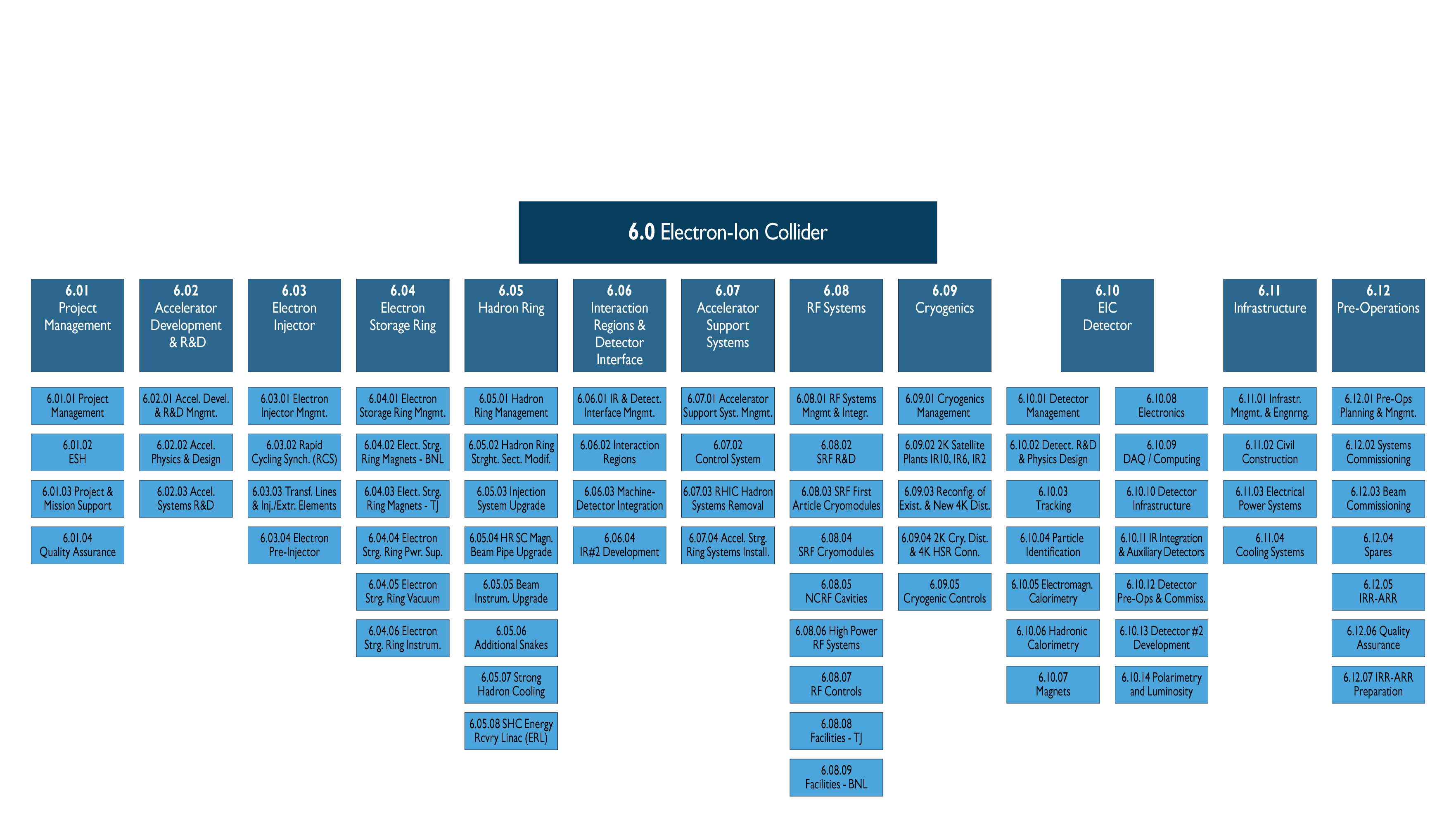 Two new WBS Level 2 Elements led by JLab, RF Systems and Cryogenics Systems
11
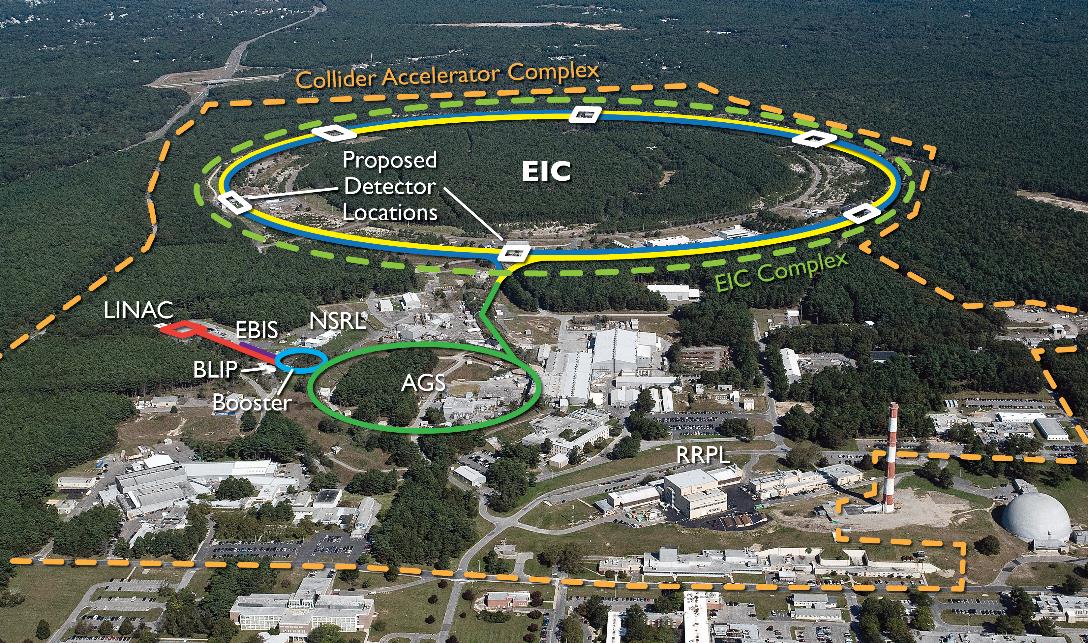 EIC benefits from $B class investments at BNL and the highly successful RHIC program.
RHIC will conclude operations in 2025.  EIC installation will begin after RHIC ops concludes.
12
Total Project Cost @ CD-1
$100M contribution from New York State
$  ~93M anticipated detector in-kind
$  ~49M anticipated accelerator in-kind
Additional Contingency $~640M (40%)
13
DOE Funding Profile
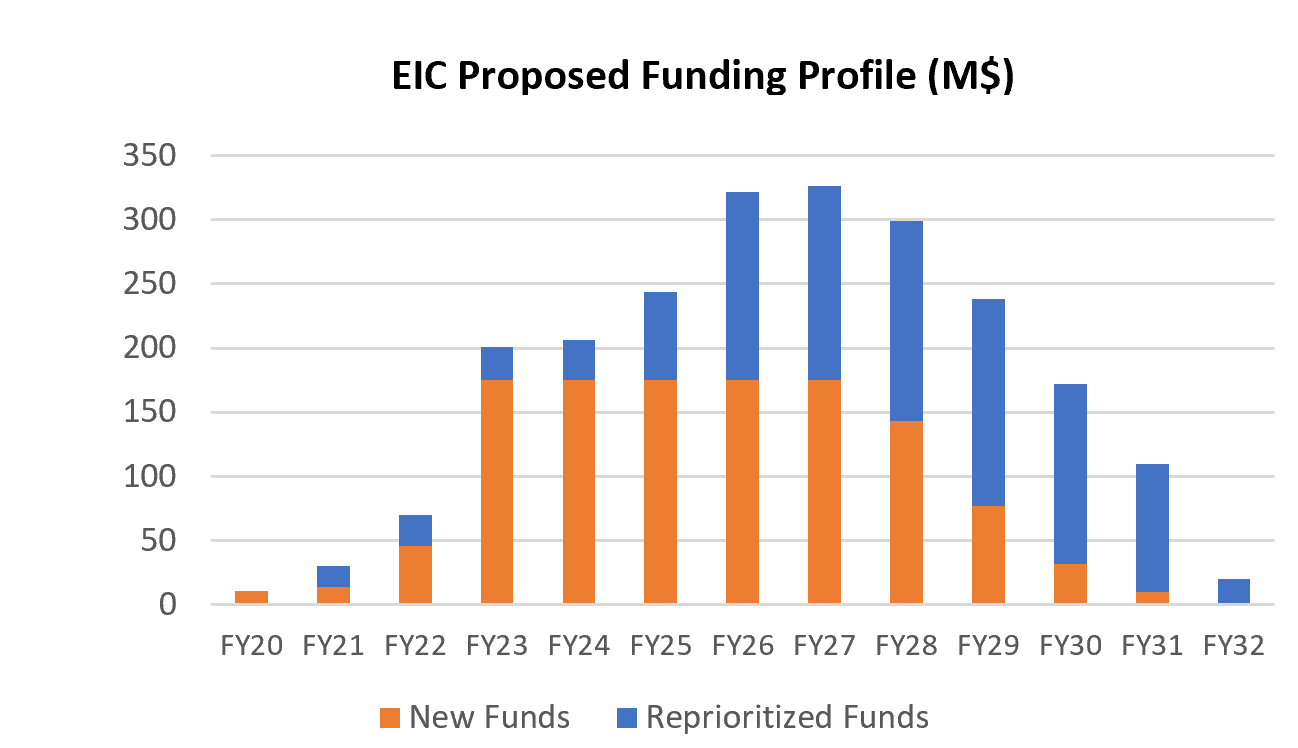 14
Reference Schedule
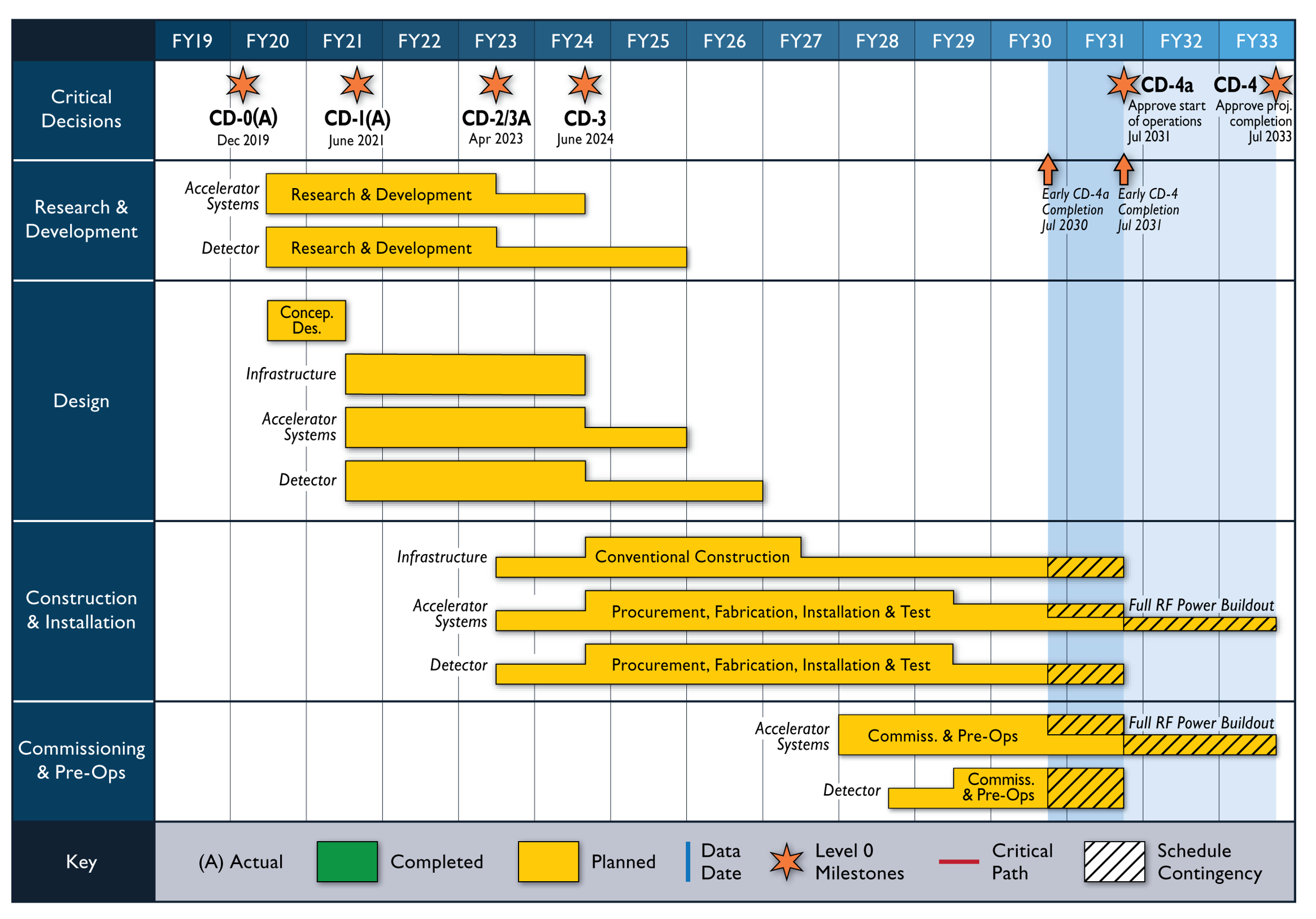 15
Reference Schedule
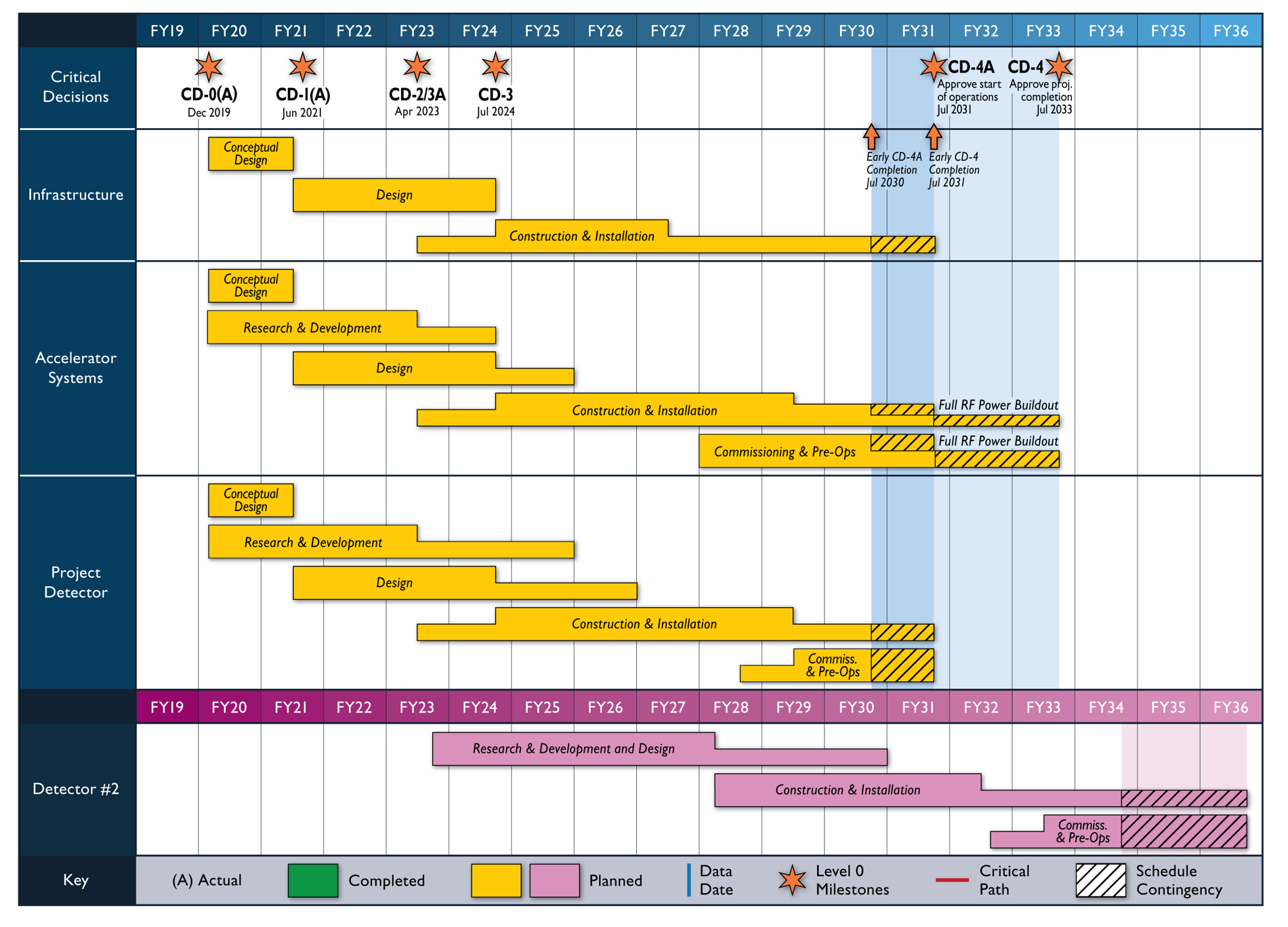 Notional Schedule
2nd IR and
Schedule
Generic Detector R&D
16
CD-2/3A Preparation
Assumptions
DOE FY2022 funding is $70 million (possibilities range from $30M to $806M!)
CD-2/3A approval in April 2023

Schedule
DOE Status Review (confirm CD-2/3A goals)	October 19-21, 2021
DOE Status Review (confirm OPA/ICR review plans)	April (TBD) 2022
Preliminary Design Complete	November 2022
Final Design/Maturity Readiness for CD-3A Items	November 2022
Preliminary Design Review	November 2022
Director’s Review	December 2022
DOE OPA Review and ICR	January 2023
DOE Review Charge Questions
Is risk planning adequate and comprehensive given the project’s current stage of development? Is R&D, and are design efforts, yielding sufficiently advanced designs and mitigating technical risks, particularly in strong hadron cooling?
Is the project properly managed? Is the progress made integrating scope between BNL and TJNAF appropriate and sufficiently advanced for the project to attain CD-2/3A as planned?
Is the project on a path to successfully realize the expected international in-kind contributions to both the accelerator and detector?
Is the plan to develop the performance baseline, and to complete a final design for long lead procurement items, reasonable? Is the project on track to attain CD-2/3A according to its schedule?
Has the project satisfactorily addressed recommendations from previous reviews?
18
DOE Review Recommendations
Evaluate the lessons learned from each CeC Pop run, including the role of the EIC project input to the experiment, and develop an EIC project path forward that includes a timely PoP demonstration of SHC.  This should be presented at the next OPA review.
Assess the requirements for pre-cooling at a lower energy both to complement SHC and to offer contingency in case the SHC performance falls below expectation; report by the next OPA review.
Pursue commitments on accelerator in-kind contributions before CD-2/CD-3A.Develop a mitigation plan - with cost and schedule - to support Rutherford cable production in house by CD2-CD3A.
Pursue formal commitments for in kind contributions before CD-2. (Detector SubCommittee)
By the end of January 2022 to support the start of preliminary design, validate the scope of CD-3a to ensure it includes the long lead electrical procurements (LLP), electrical overhead line and electrical substation installation.
Award the A/E design contract by end of January 2022.
Complete evaluation of the impacts of revised escalation rates and provide an update at the April 2022 status review.
By the CD-2 review, develop and present a technical maturation plan which highlights technical status at each critical decision, the residual risks after the Critical Decisions, and supports why those risks are manageable.  It would be advisable to present progress on this at the next IPR.
At the next review, present the expectations for status of international agreements (binding and planning documents) at the time of CD-2.
10/28/21
Key Project Challenges
Affordability and DOE Funding Profile
Project cost control must remain a priority
Accelerator Science and Technology
Complex machine requiring a collaborative approach to identify and address the technical issues
BNL and JLab are working to engage international and domestic partners in these efforts
Infrastructure Schedule
Initial pacing scope for the project with significant NYS funding
Requires EIC technical teams to deliver timely requirements
Project Detector Baseline
Need clarity in the next six months on the detector scope, cost, schedule, collaboration and institutional responsibilities, and a commitment to engage the EIC user community
20
EIC Governance
EIC is a DOE project, with traditional DOE accountability structure
DOE and BNL/JLab vision is a facility for the world and fully international in character
DOE continues meetings and discussion with international funding agencies on cooperation and collaboration and is pursuing government to government agreements
BNL established an EIC Council (BNL and JLab Directors as founding members) and ready to include potential partners
The governance of the experimental program requires input from the EICUG, the collaborations, the host labs, and the funding agencies.  My perspective is that it should be similar to the CERN RRB model which has many benefits.
We need to define the governance model within a year.
21
Summary
CD-1 approval was a major accomplishment!
CD-2 and CD-3A approval will be an even bigger challenge, and dependent on funding, design progress, further development of the organization including in-kind partners, and effective implementation of risk mitigation strategies.
Plans for the project detector must mature rapidly to support CD-2/3A goals.  Keep up your good work!
22
Backup Slides
23
Project Advisory Committee (PAC)
Meetings: August 17, 2021, April 29-30, 2021, December 1, 2020,   August 27, 2020
24
Machine Advisory Committee (MAC)
Meetings: September 21-23, 2021, August 26, 2020
25
Detector Advisory Committee (DAC)
Meetings: March 24-26, 2021, December 18, 2020, September 28-29, 2020
26
Infrastructure Construction Advisory Committee (ICAC)
Meetings: September 20, 2021
27
EIC Council
The purpose of the EIC Council is to address issues affecting scope and/or resource allocation for the EIC project at BNL and at Partner institutions.  The EIC Council advises the BNL Director on areas such as organization, scope, schedule, collaboration, and international engagement.
EIC Council meets nominally twice per year
Meetings:  26 April 2021, 1 December 2020, 25 June 2020
28